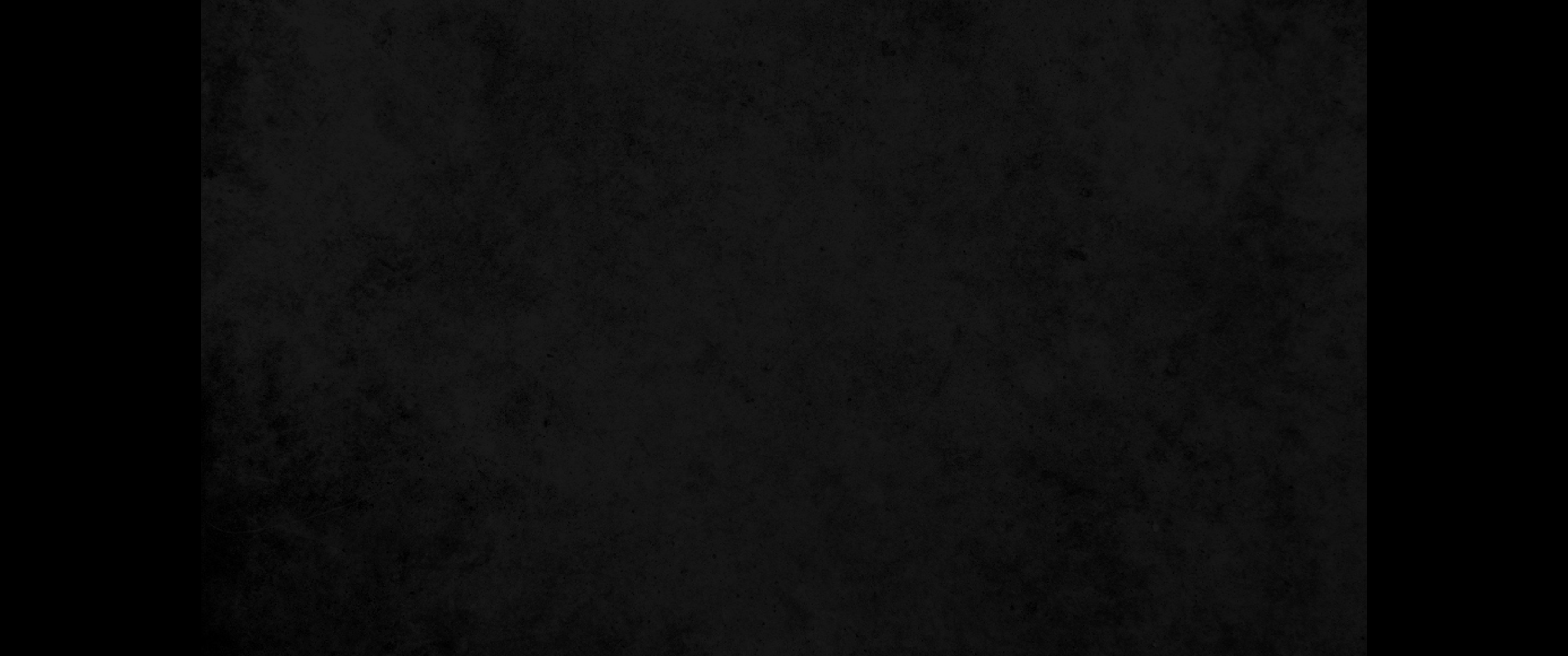 교
문
독
RESPONSIVE READING
제 78번 John 14장 (John 14)
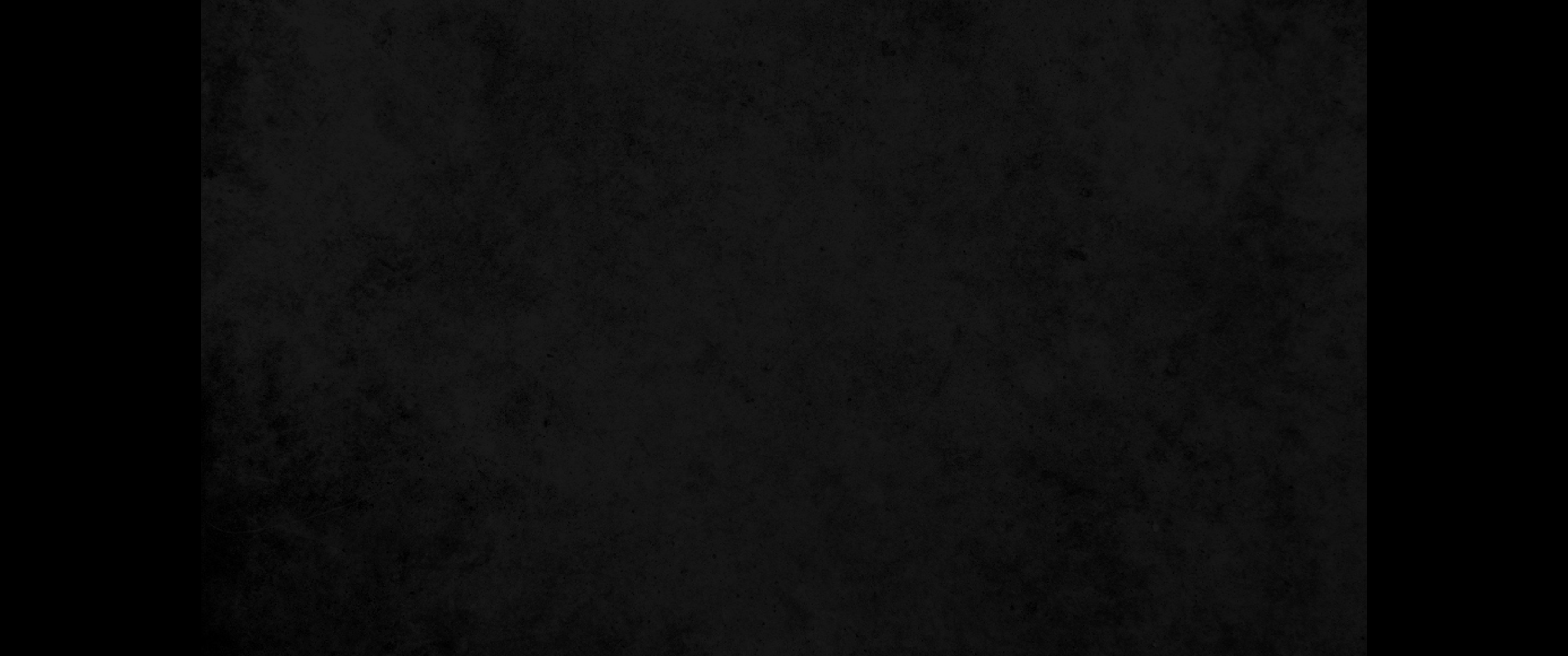 너희는 마음에 근심하지 말라 
하나님을 믿으니 또 나를 믿으라 
Do not let your hearts be troubled. 
You believe in God; believe also in me.

내 아버지 집에 거할 곳이 많도다 
그렇지 않으면 너희에게 일렀으리라
My Father’s house has many rooms; 
if that were not so, would I have told you
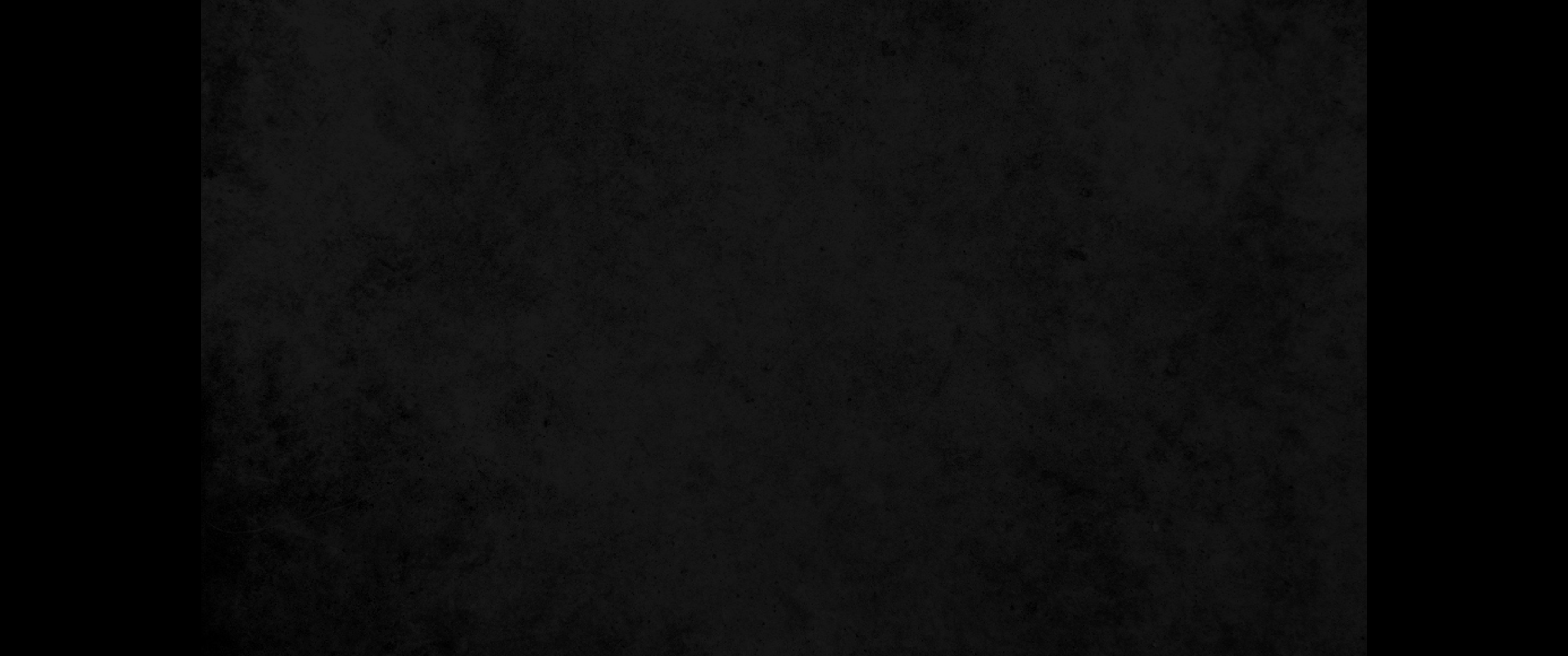 내가 너희를 위하여 거처를 예비하러 가노니 
가서 너희를 위하여 거처를 예비하면 
that I am going there to prepare a place for you? And if I go and prepare a place for you,

내가 다시 와서 너희를 내게로 영접하여 
나 있는 곳에 너희도 있게 하리라
I will come back and take you to be with me 
that you also may be where I am.
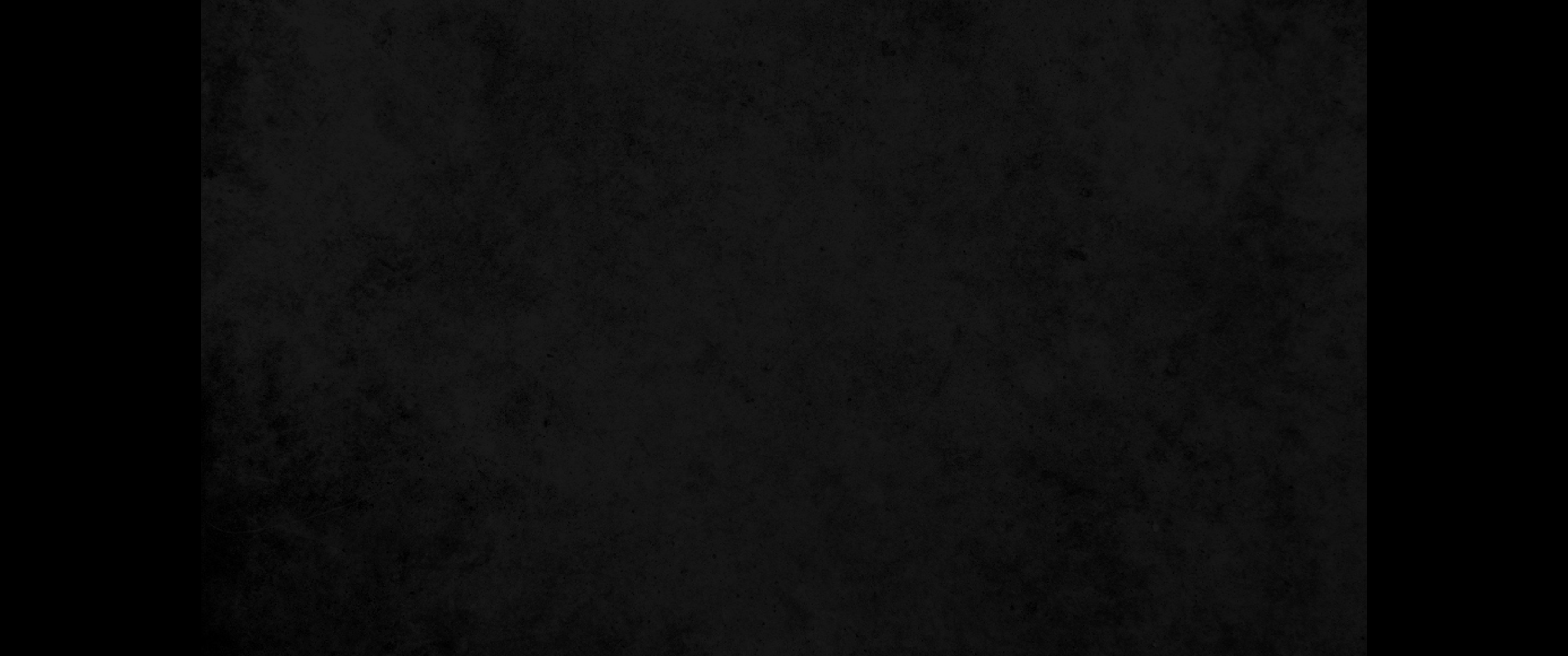 내가 어디로 가는지 그 길을 너희가 아느니라 
You know the way to the place where I am going.”

도마가 이르되 주여 주께서 어디로 가시는지 우리가 알지 못하거늘 그 길을 어찌 알겠사옵나이까
Thomas said to him, “Lord, we don’t know where you are going, so how can we know the way?”
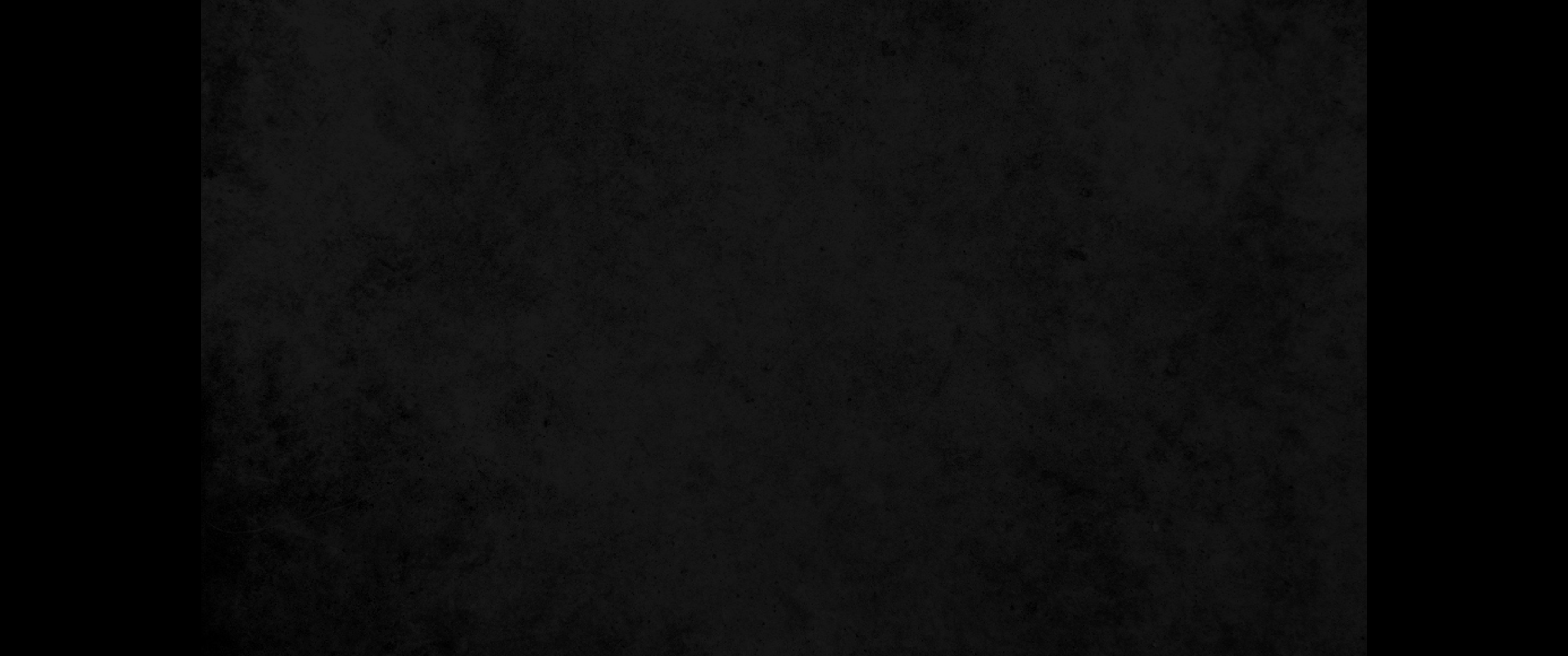 예수께서 이르시되 내가 곧 길이요 진리요 생명이니 
Jesus answered, “I am the way and the truth and the life.

나로 말미암지 않고는 아버지께로 올 자가 없느니라
No one comes to the Father except through me.